Μάντεψε ποιος;
Βίντεο παρουσίασης και ανάλυσης της διδακτικής ιδέας που βασίζεται στο παιχνίδι Μάντεψε ποιος;
   https://drive.google.com/file/d/1XWTpx080EJBZXPGpHRhhR2ZlcLh8p-Dy/view
Μάντεψε ποιος;
Wordwall game: Μάντεψε ποιος; Παιχνίδι ερωτήσεων
https://wordwall.net/resource/19829618/%ce%bc%ce%ac%ce%bd%cf%84%ce%b5%cf%88%ce%b5-%cf%80%ce%bf%ce%b9%ce%bf%cf%82-%cf%80%ce%b1%ce%b9%cf%87%ce%bd%ce%af%ce%b4%ce%b9-%ce%b5%cf%81%cf%89%cf%84%ce%ae%cf%83%ce%b5%cf%89%ce%bd

Οδηγίες: Το παιχνίδι στο Wordwall είναι ανοιχτό και διαθέσιμο σε όλους. Είναι φτιαγμένο σε flip tiles εκδοχή η οποία δεν είναι διαθέσιμη στο Wordwall Basic ή Wordwall Standard αλλά μόνο στο Wordwall Pro. Για τον λόγο αυτόν όσοι το χρησιμοποιήσουν δεν μπορούν να το επεξεργαστούν εκτός κι αν έχουν το Pro, ωστόσο μπορούν να το συμπεριλάβουν στις δικές τους δραστηριότητες αρκεί να το κάνουν bookmark.
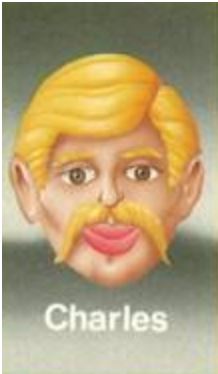 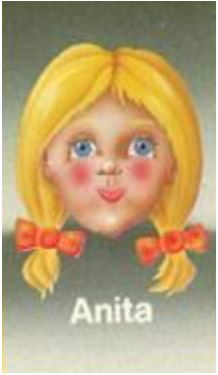 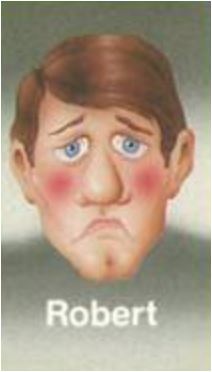 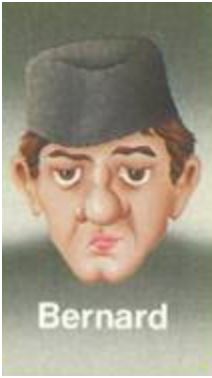 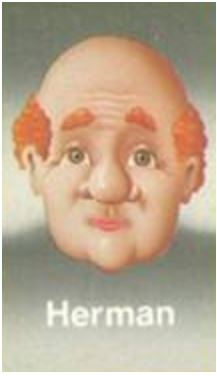 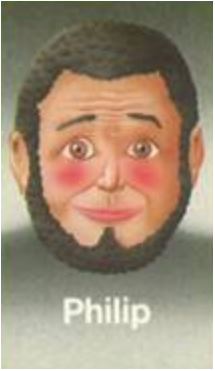 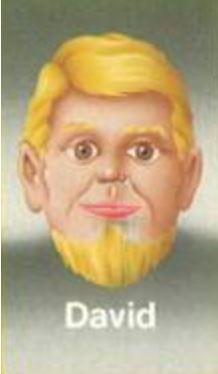 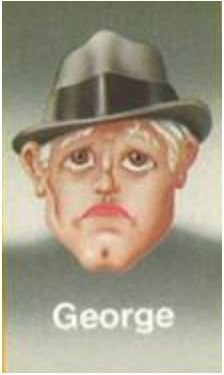 Χάρης
Νίκος
Άννα
Κώστας
Γιώργος
Μπάμπης
Δημήτρης
Τάσος
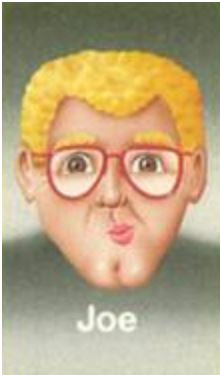 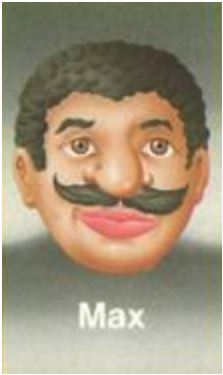 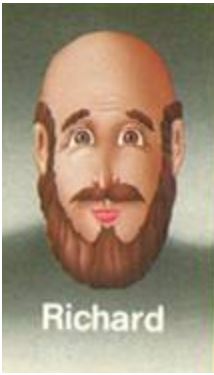 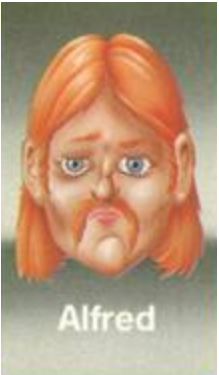 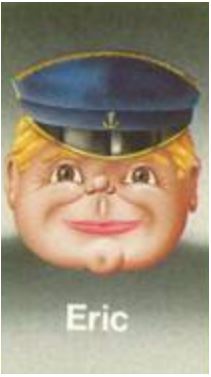 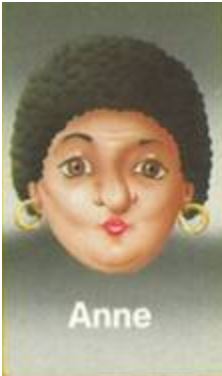 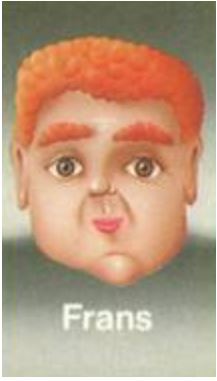 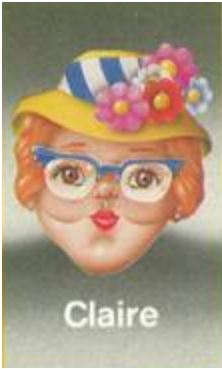 Ελένη
Αντώνης
Μιχάλης
Λουκάς
Αντρέας
Γιάννης
Στέλλιος
Ρούλα
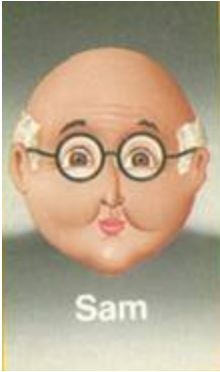 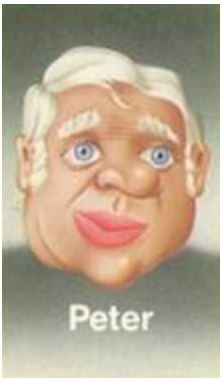 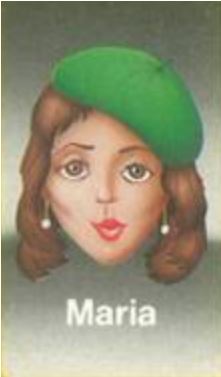 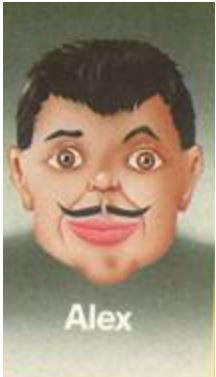 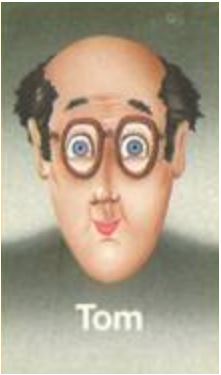 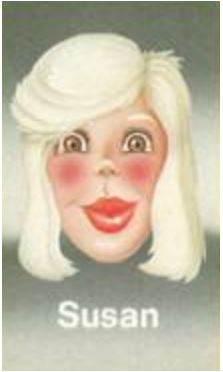 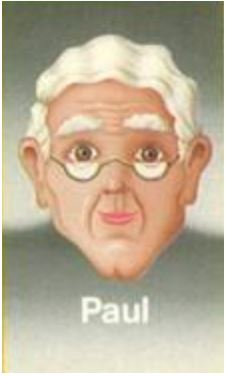 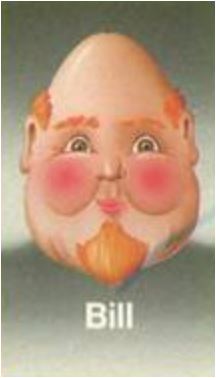 Αλέξης
Βασίλης
Θωμάς
Πέτρος
Σούλα
Φρίξος
Μαρία
Παναγιώτης
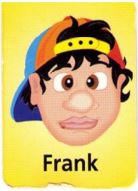 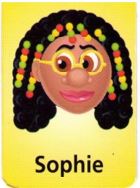 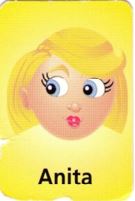 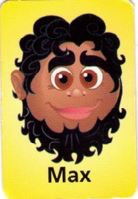 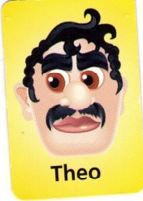 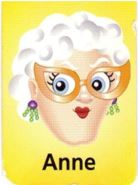 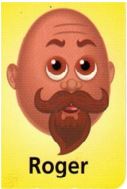 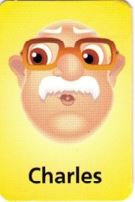 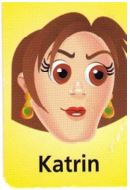 Σοφία
Άννα
Μιχάλης
Κατερίνα
Θόδωρος
Δήμητρα
Μπάμπης
Κώστας
Χρήστος
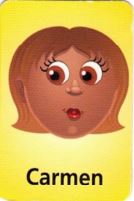 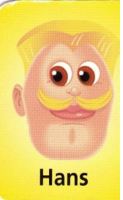 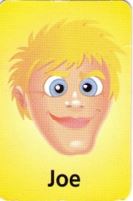 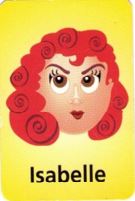 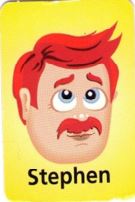 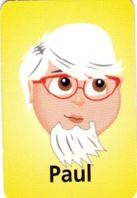 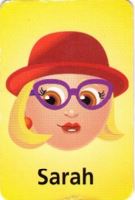 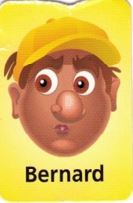 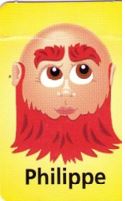 Ιωάννα
Γιάννης
Κούλα
Ελένη
Παναγιώτης
Χάρης
Δημήτρης
Στέλλιος
Πέτρος
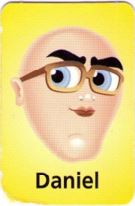 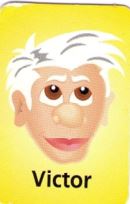 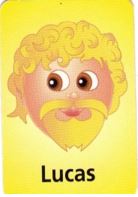 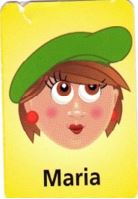 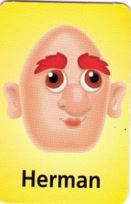 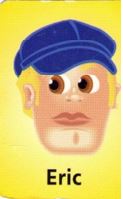 Γιώργος
Αντρέας
Μαρία
Βασίλης
Λουκάς
Νίκος